﻿A Bootstrapped Chinese Biomedical Named Entity
Recognition Model Incorporating Lexicons
Liangping Ding, Zhixiong Zhang*,Huan Liu

National Science Library, Chinese Academy of Sciences
University of Chinese Academy of Sciences
Outline
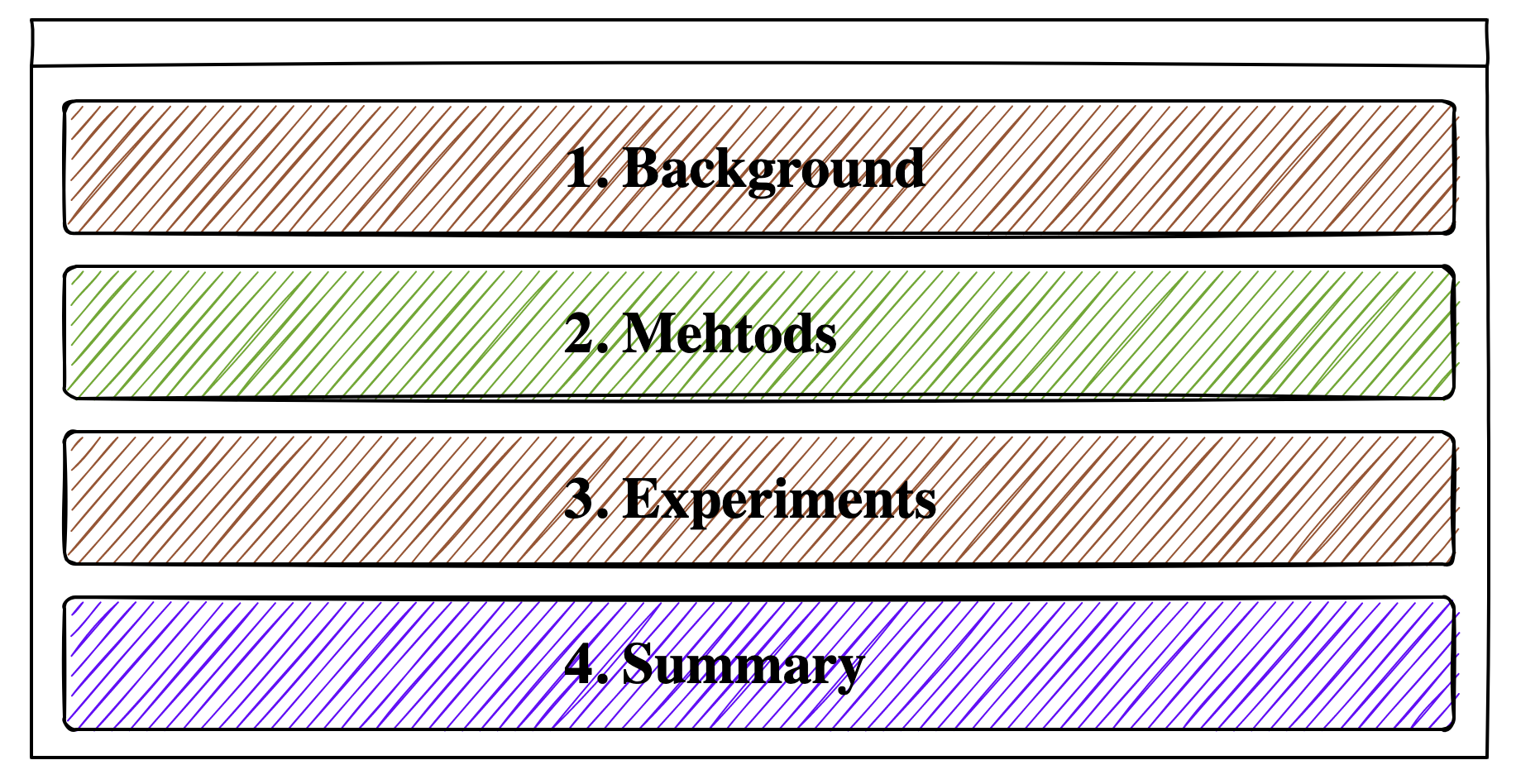 Background
Large number of unstructured scientific medical resources limit knowledge discovery
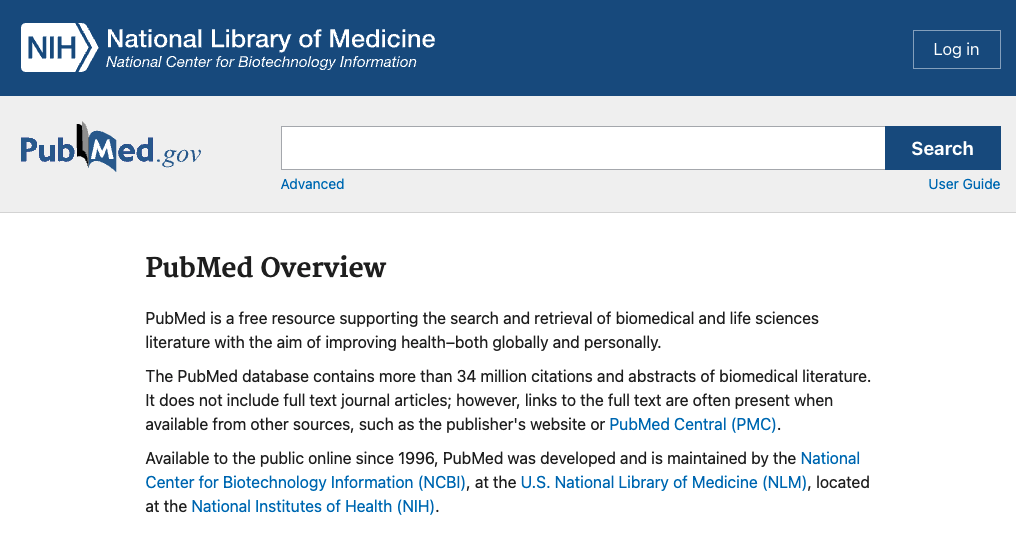 Title
Background
Transform unstructured data into structured data using Biomedical Named Entity Recognition Method (BioNER)
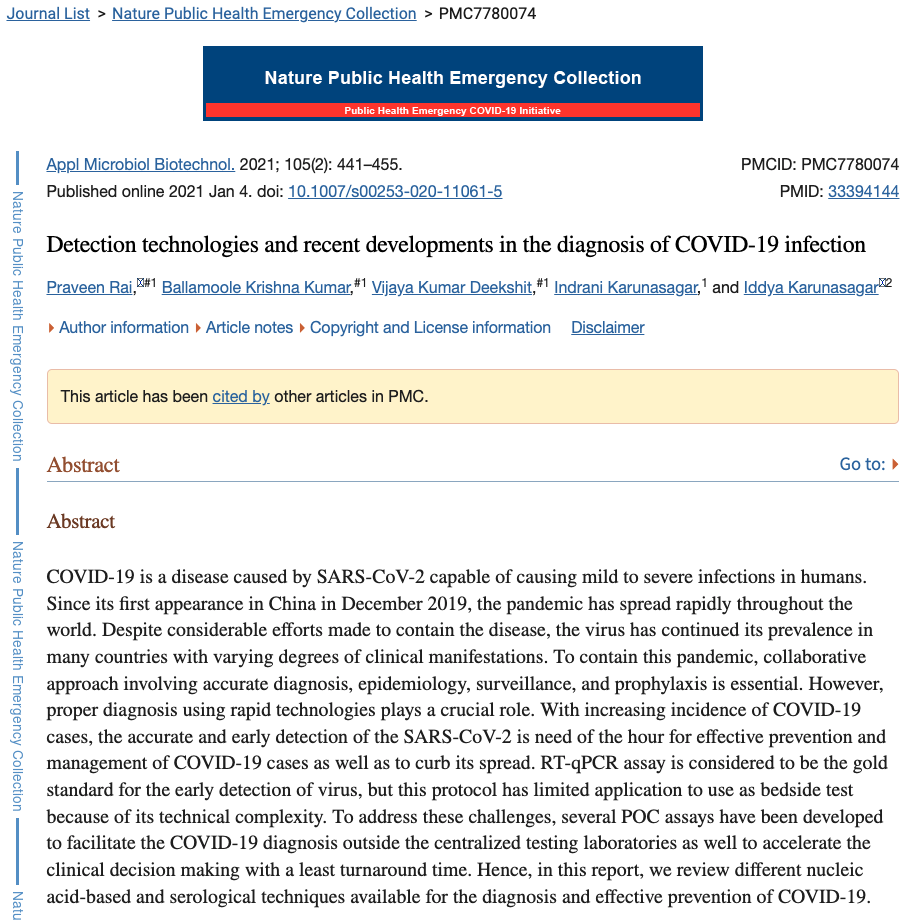 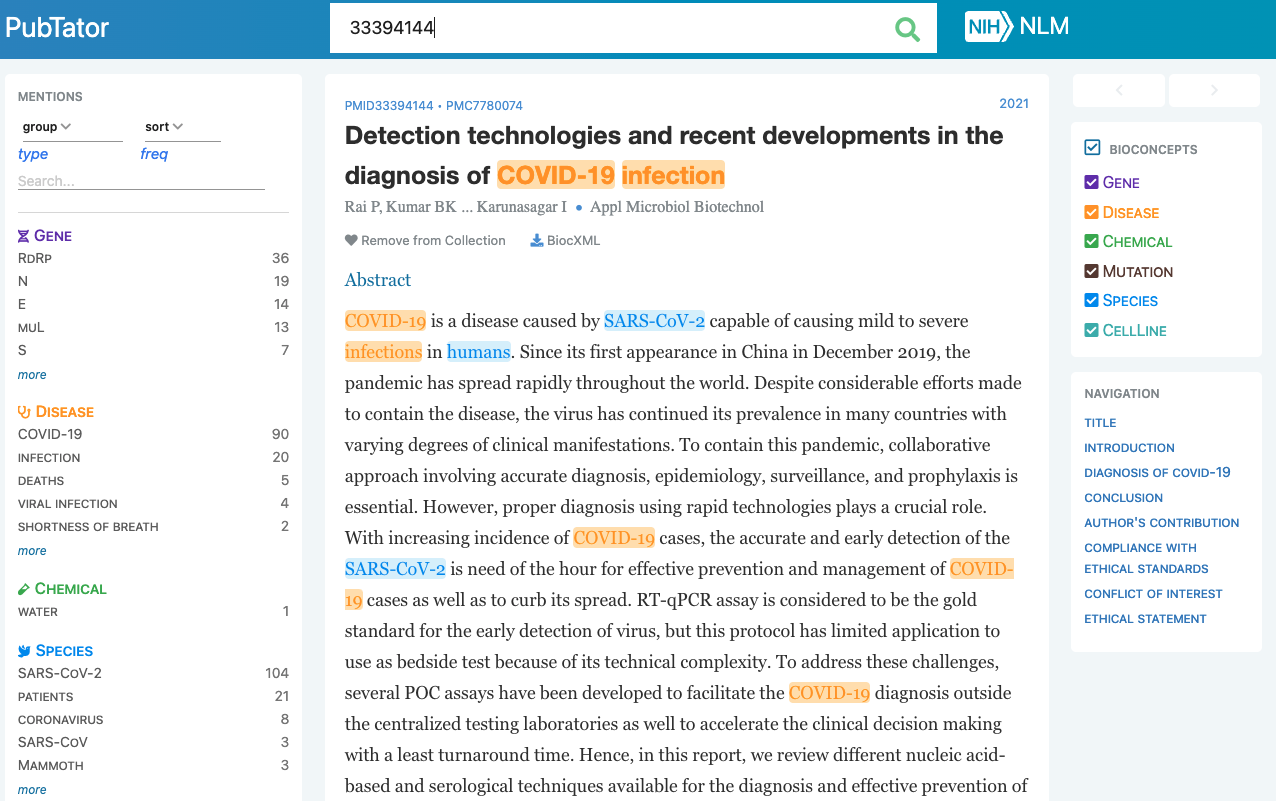 BioNER
Background
Deep Neural Networks
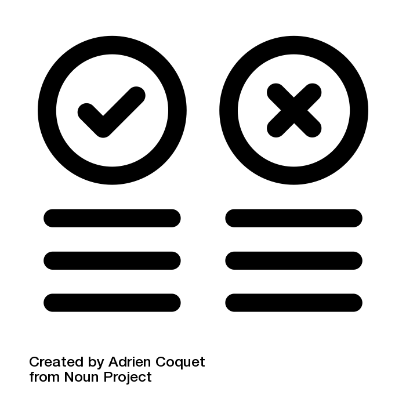 Automatically extract features
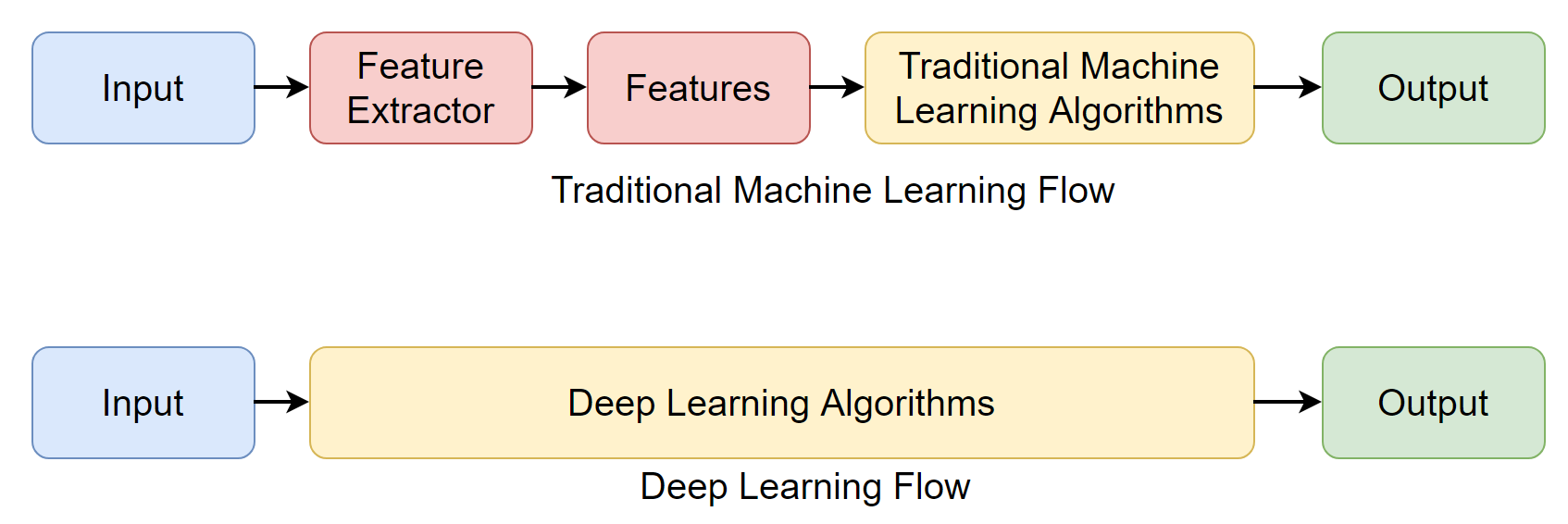 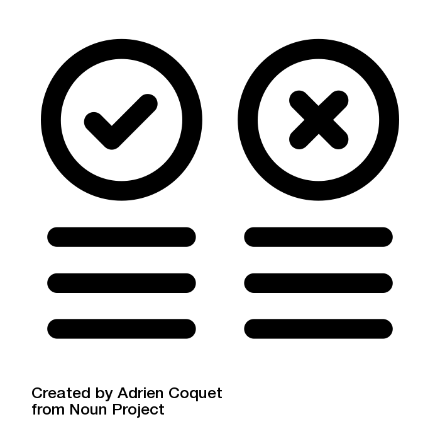 Hard to process rare or unseen phrases
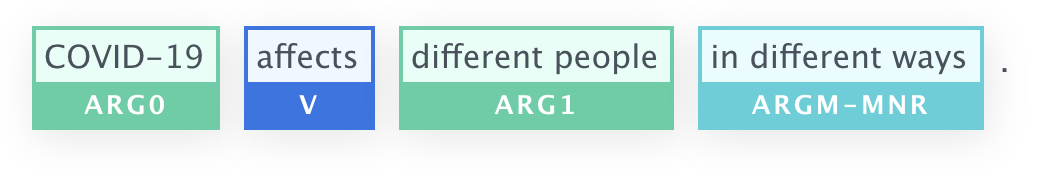 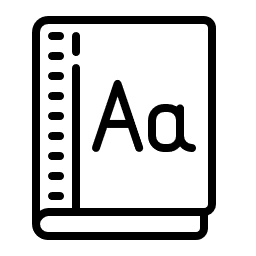 Domain Terminologies
Lexicon Features
Background
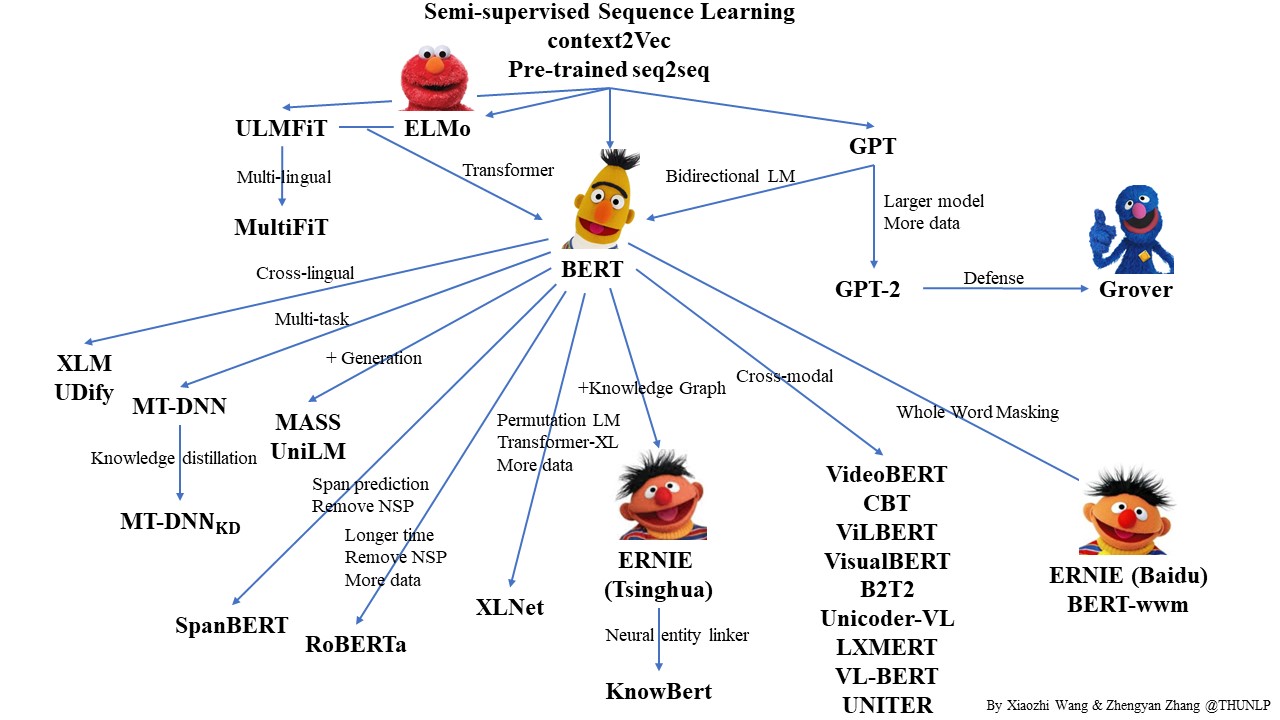 Pretrained Language Model
https://github.com/thunlp/PLMpapers
Methods
Regard BioNER of scientific Chinese medical abstracts as a sequence labeling task
propose a bootstrapped model incorporating lexicons
pretrained language model
semi-supervised learning
external lexicon features
+
+
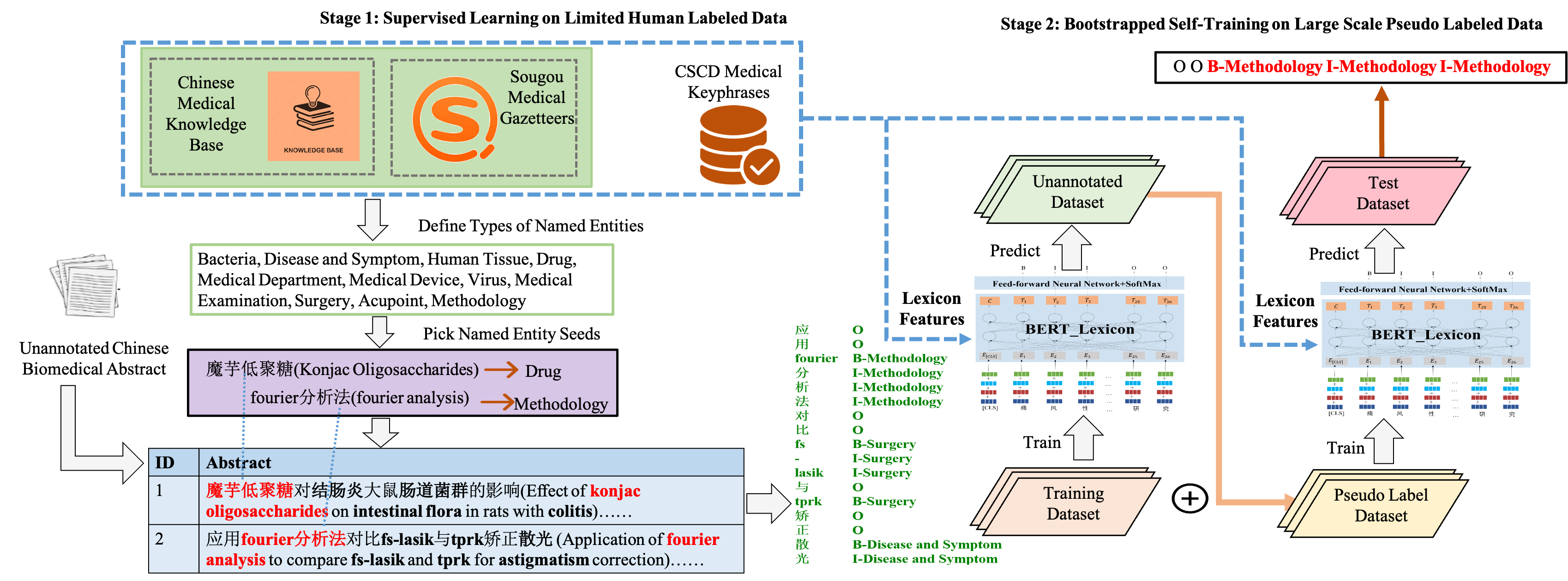 1. define an eleven-category scheme
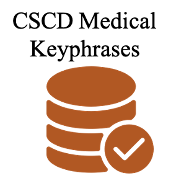 2.  Pick entity seeds and locate matched record
3. Convert the dataset to BIO format 
and split into training set(115) and test set(59)
4. Use BERT-Lexicon architecture to train
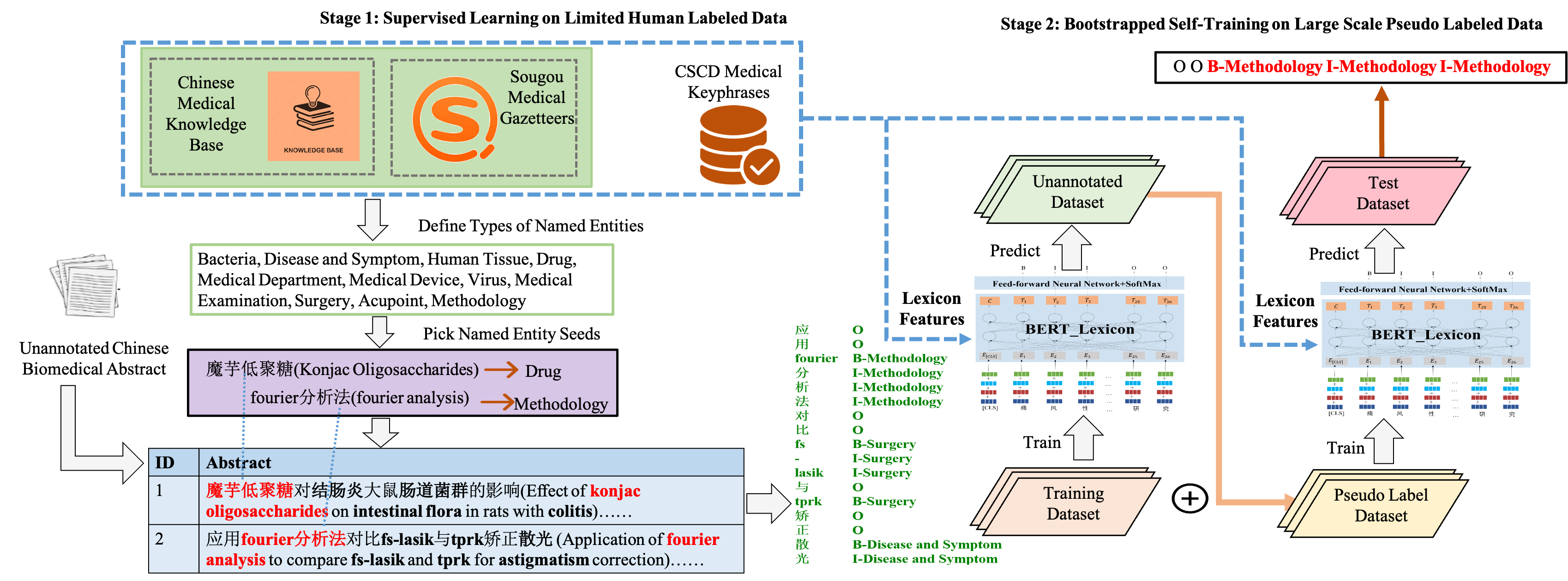 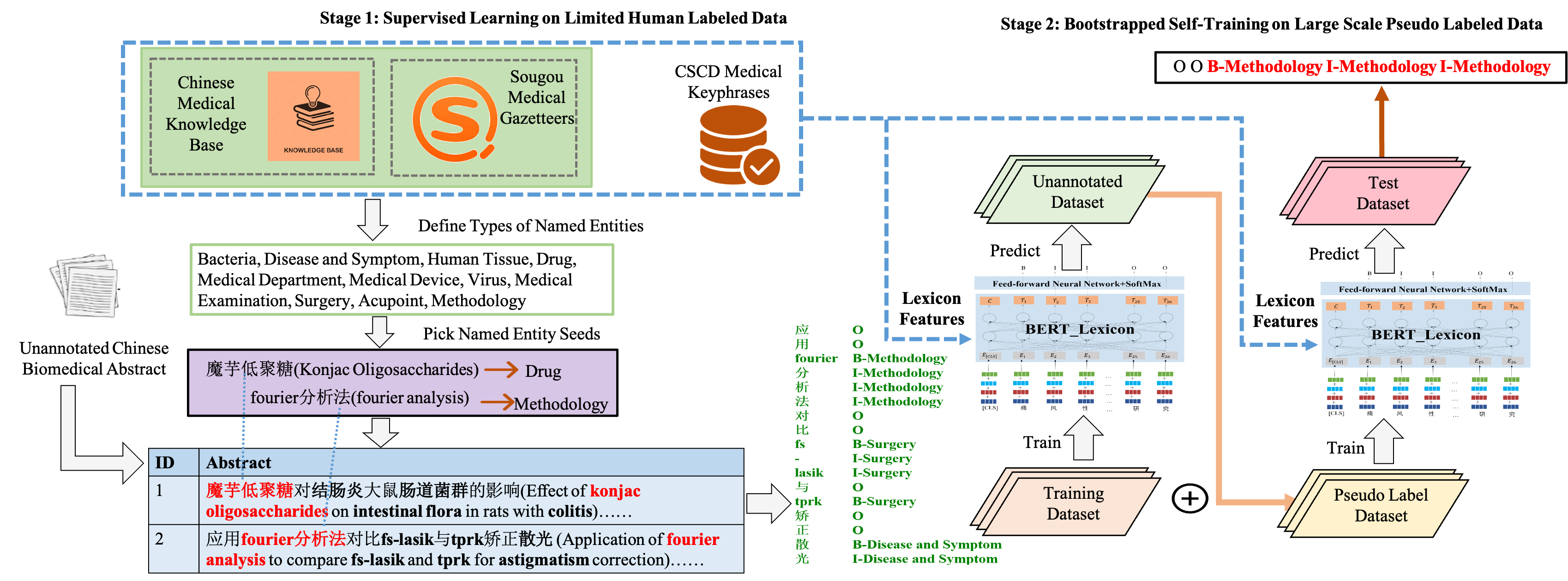 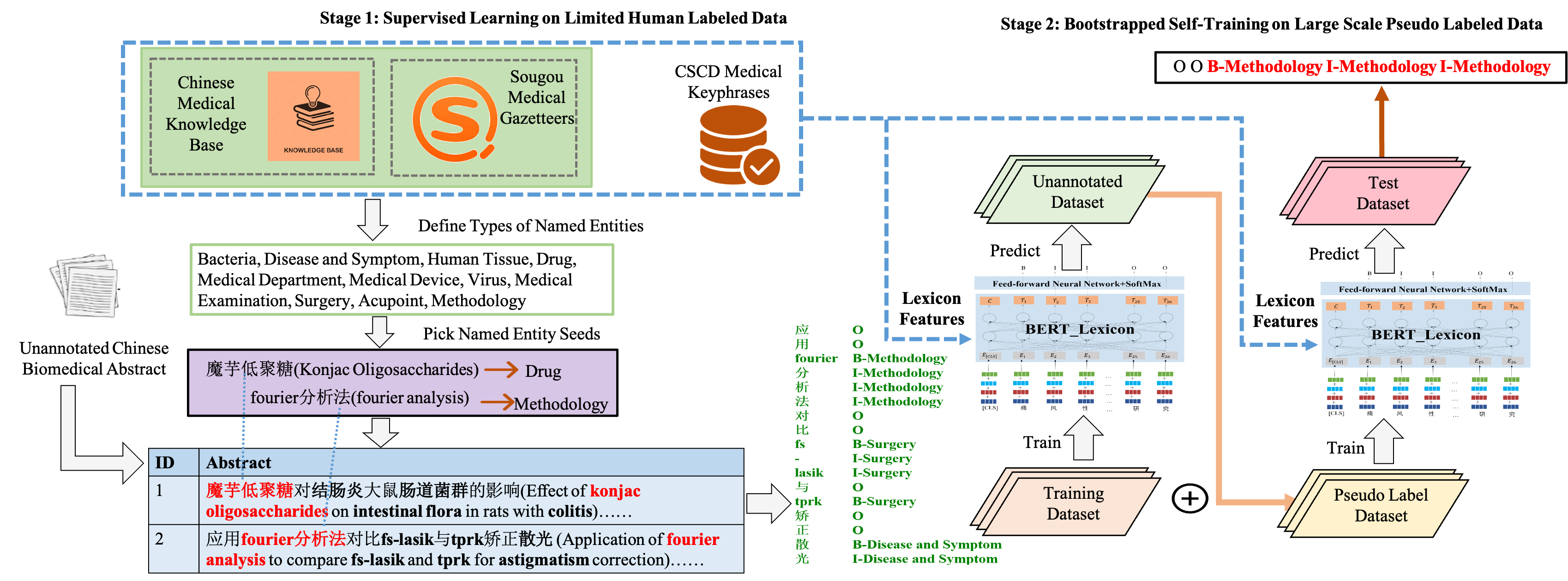 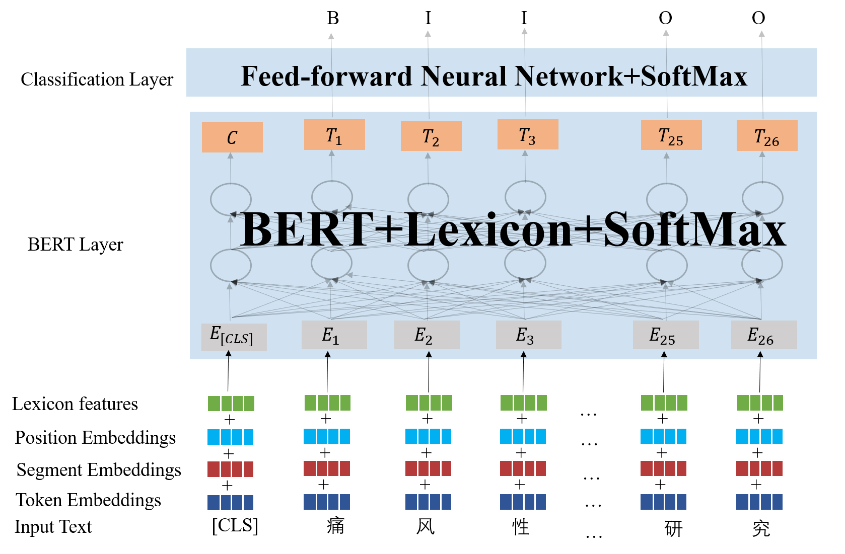 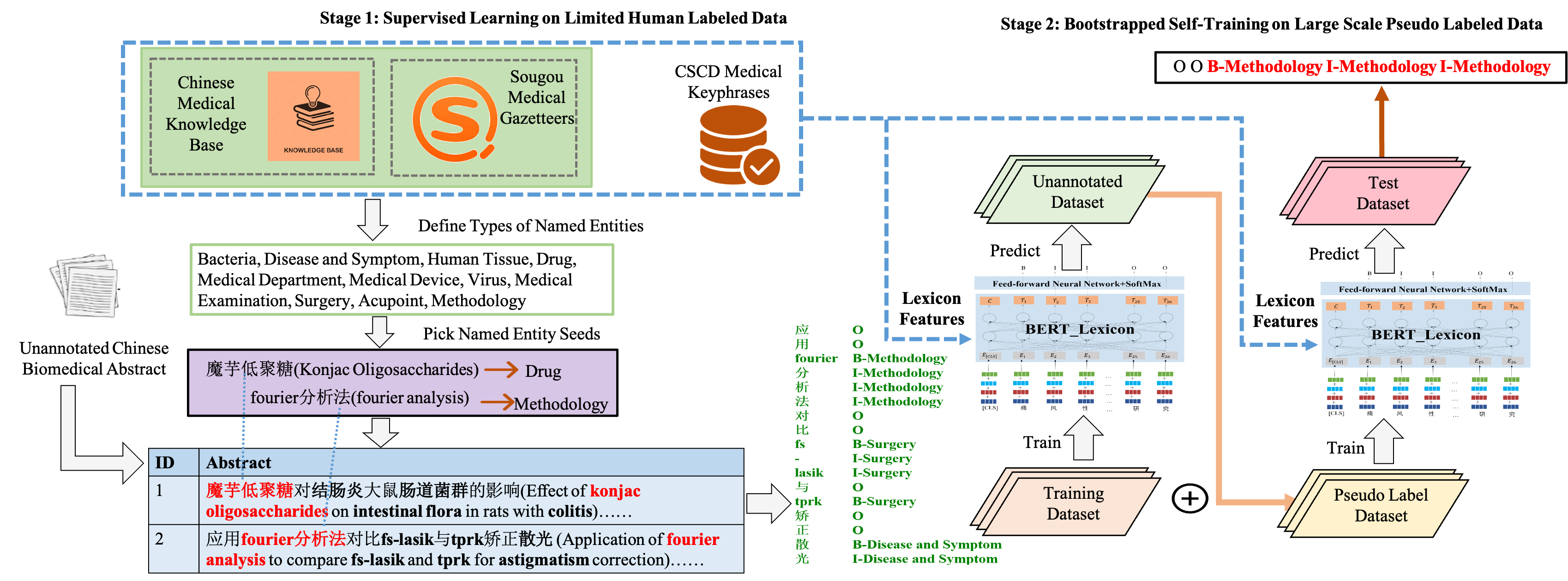 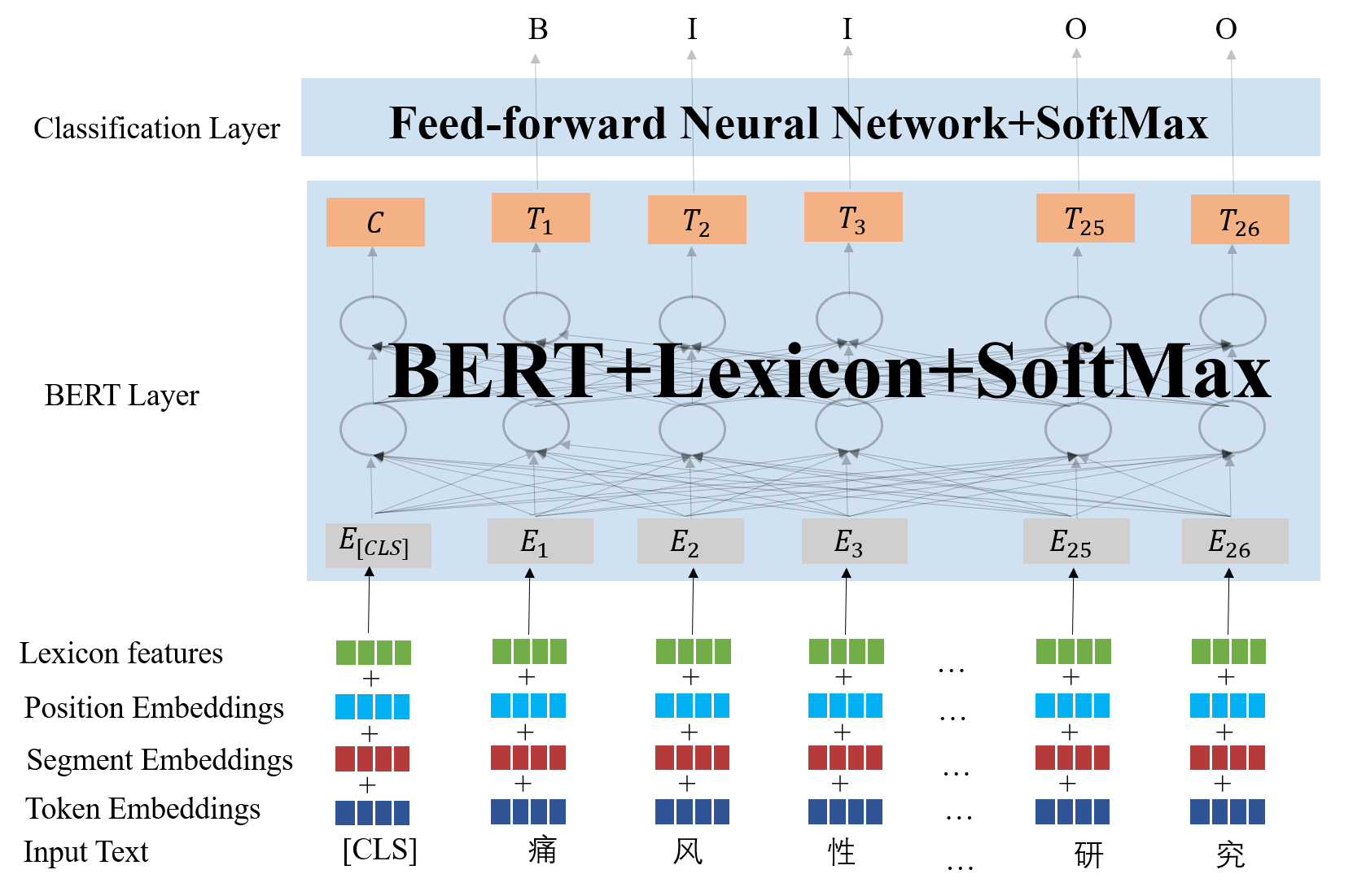 Methods
Regard BioNER of scientific Chinese medical abstracts as a sequence labeling task
propose a bootstrapped model incorporating lexicons
pretrained language model
semi-supervised learning
external lexicon features
+
+
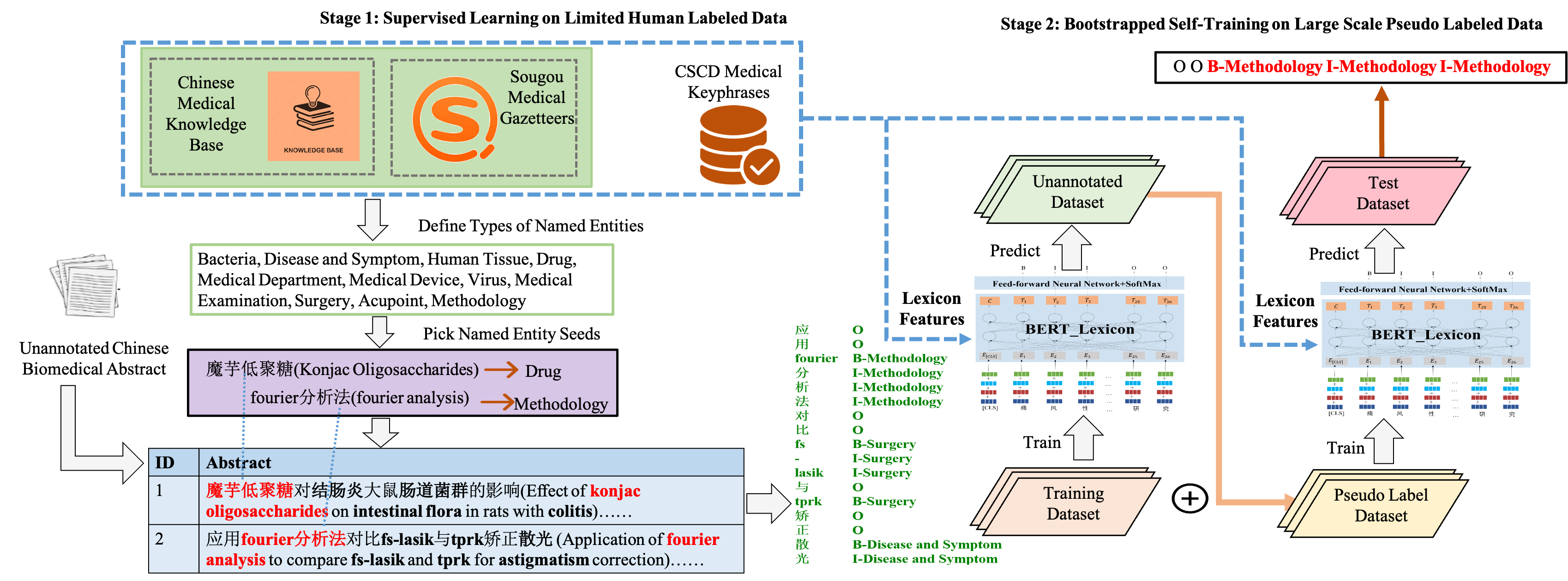 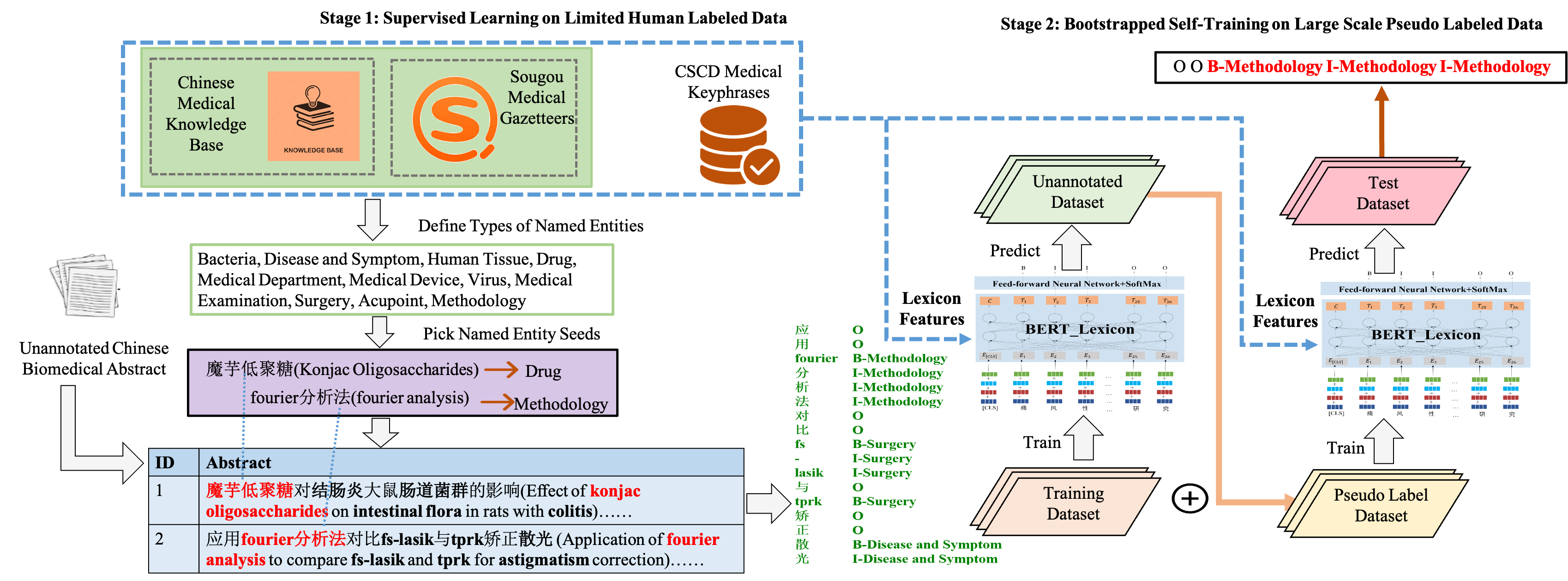 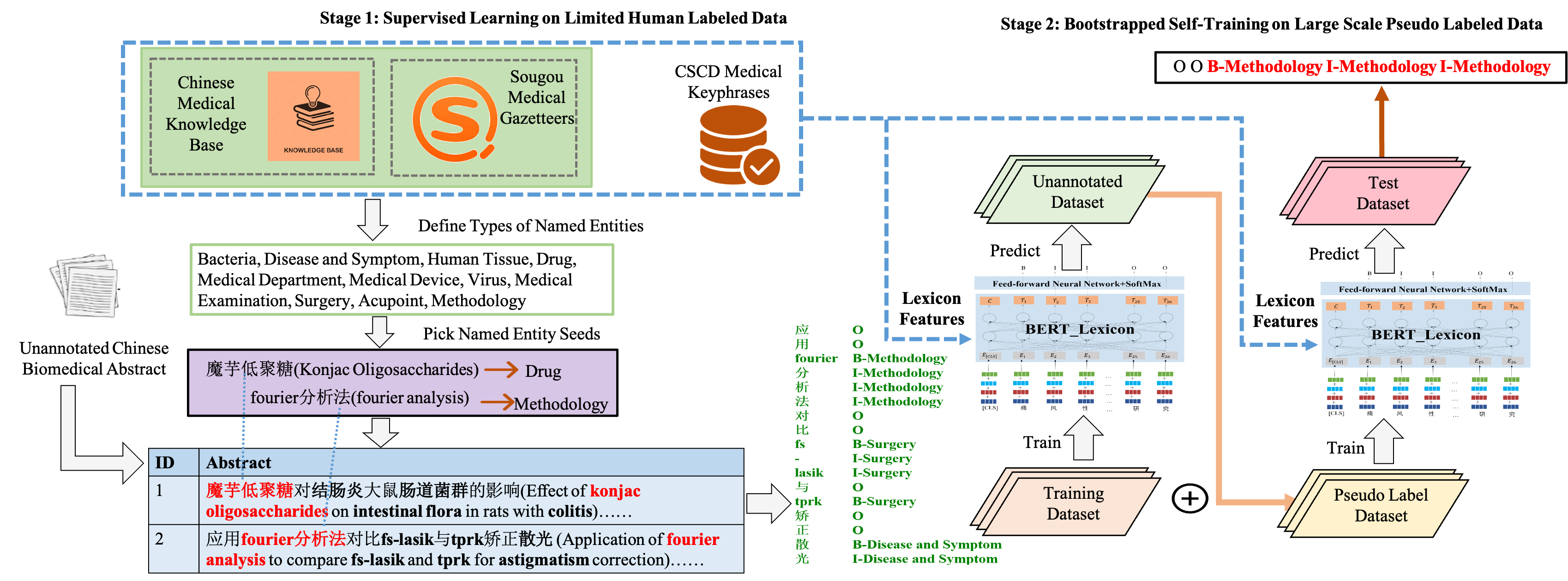 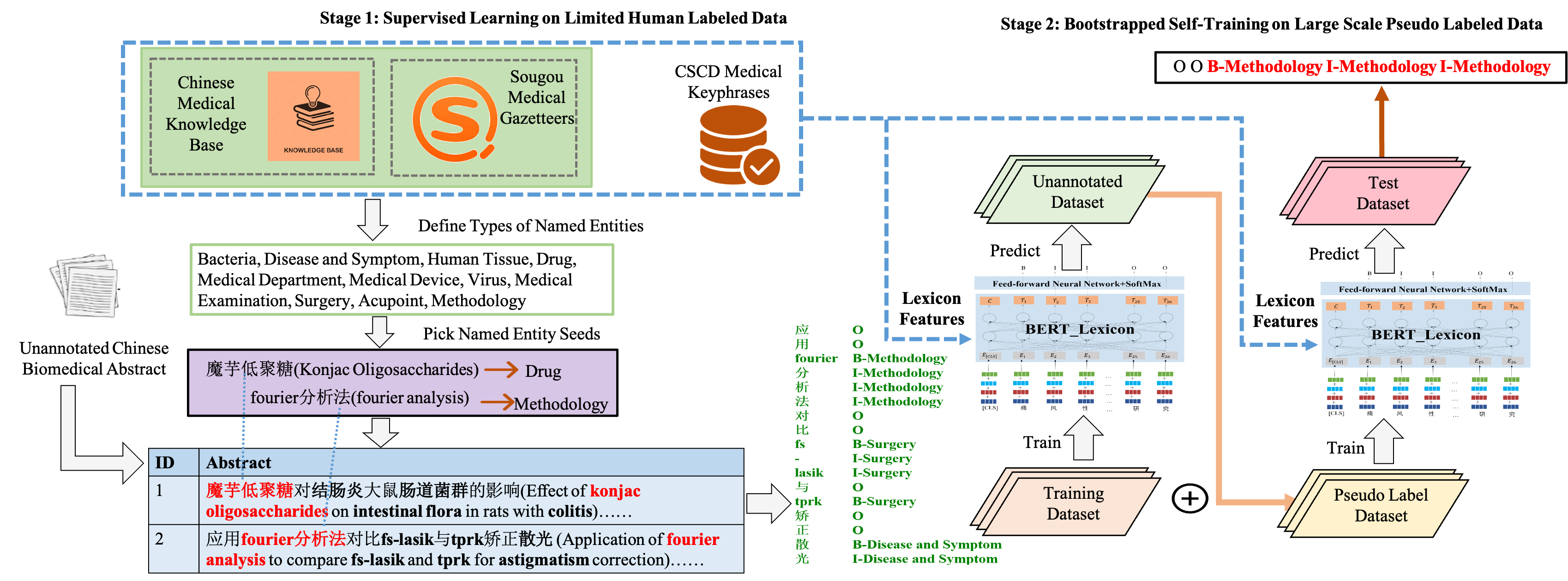 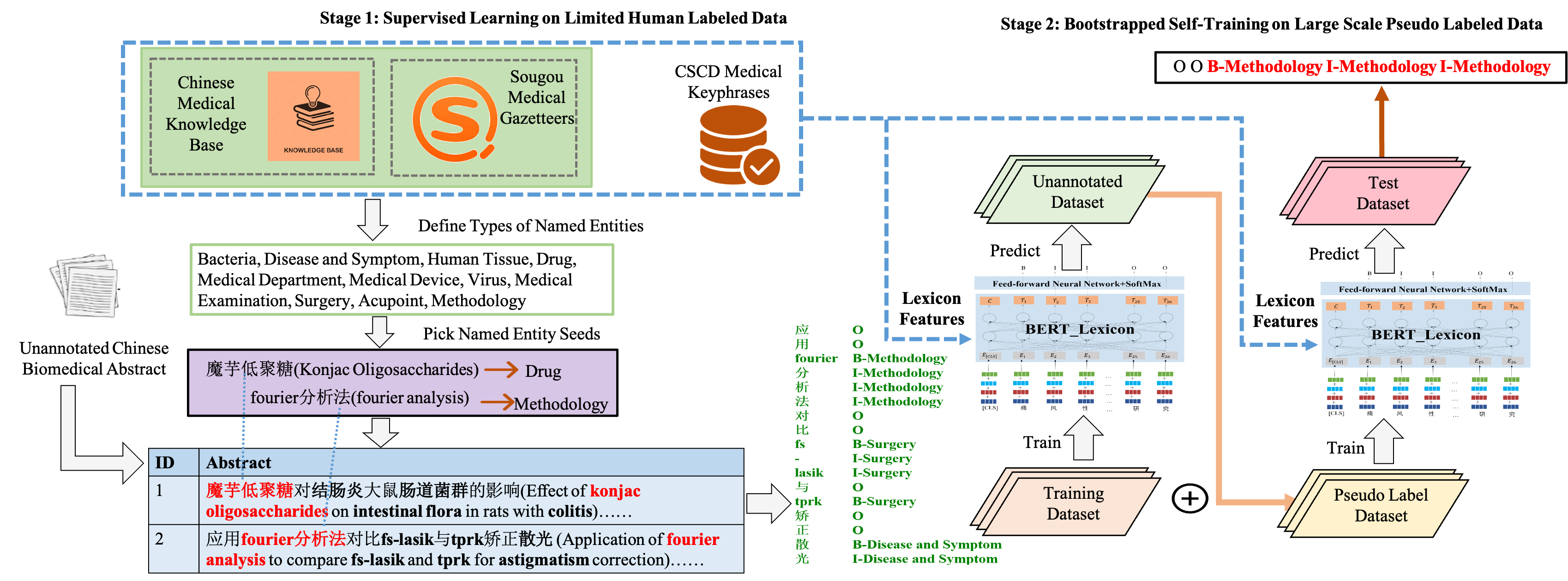 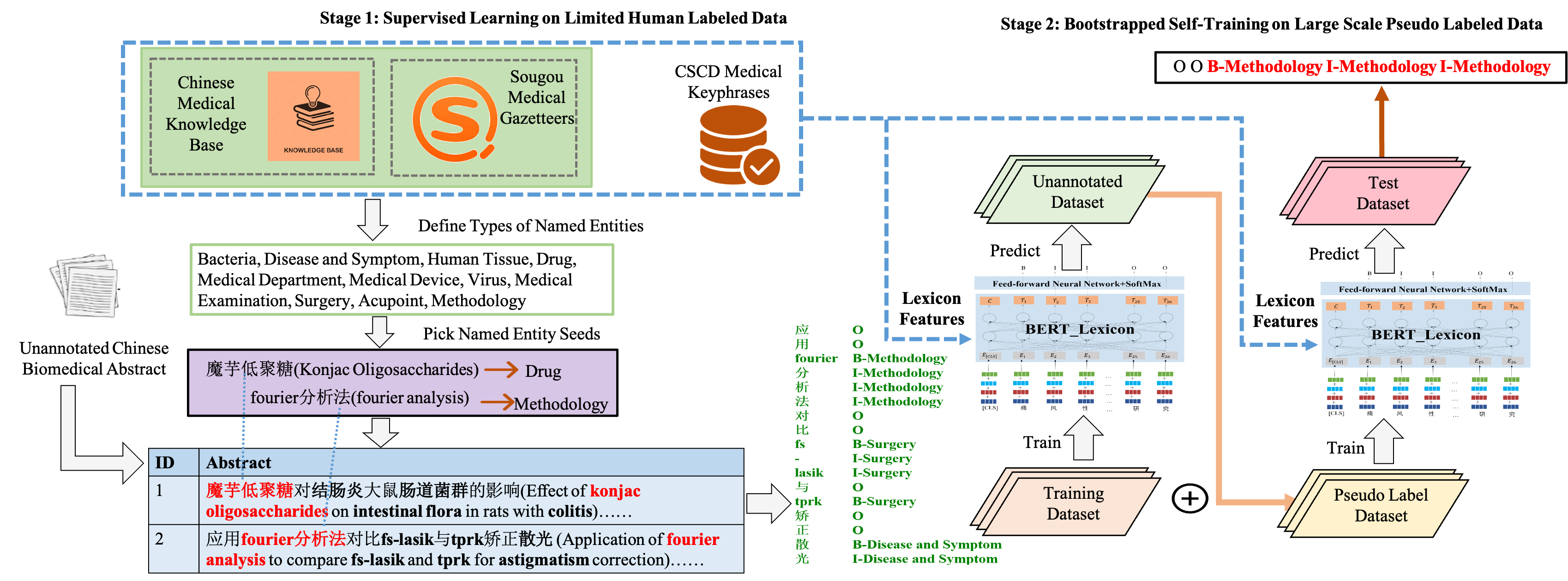 5. Split the unannotated data into K folders
6. Predict on the split unannotated data
and get the pseudo labeled dataset
7. Retrain BERT_Lexicon model 
and repeat self-training
Experiments
Experimental Results on Human Labeled Dataset
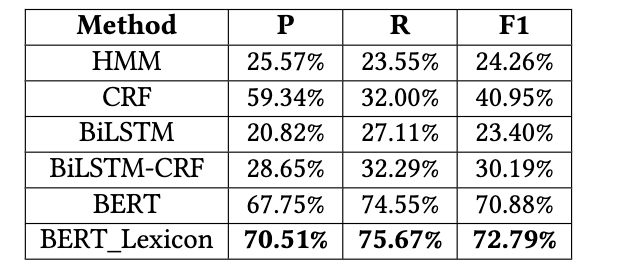 Pretrained language model BERT outperformed other baselines a lot(more than 29%) on limited annotated data
The incorporation of lexicon brought a further improvement
Handle the English abbreviations well
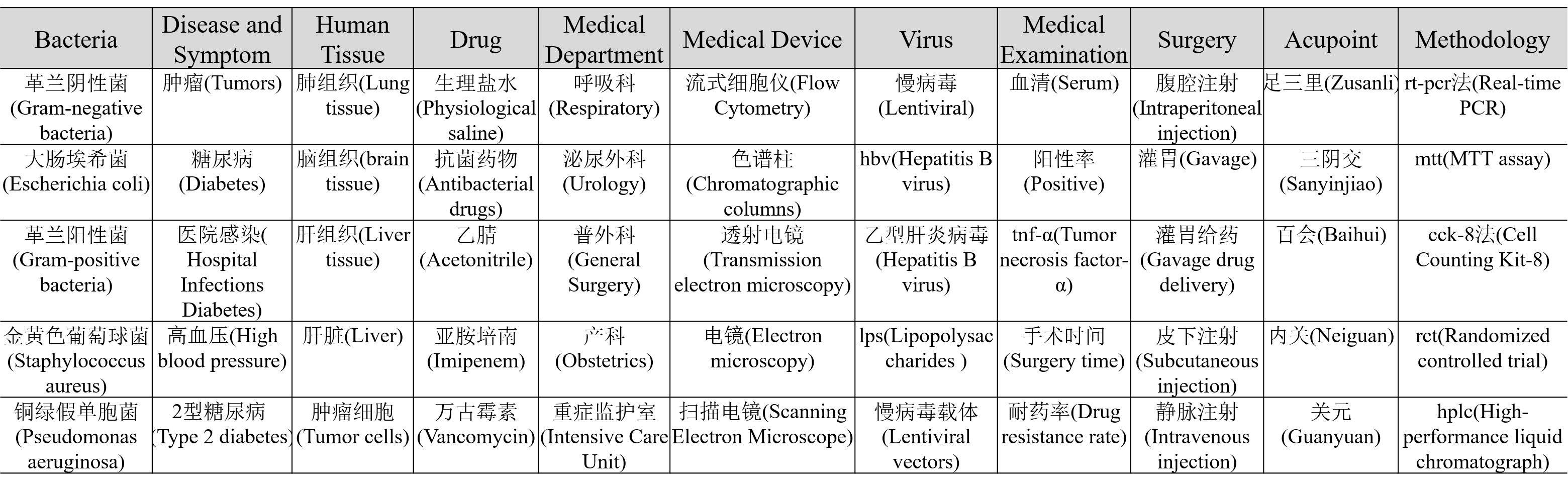 Experiments
Experiment Results on Pseudo Labeled Dataset
The model performance improved by 6.92% and 6.08% for BERT and BERT_Lexicon model respectively
     after 5 iteration rounds, outperforming the corresponding model performance under K = 1
+6.08%
+6.92%
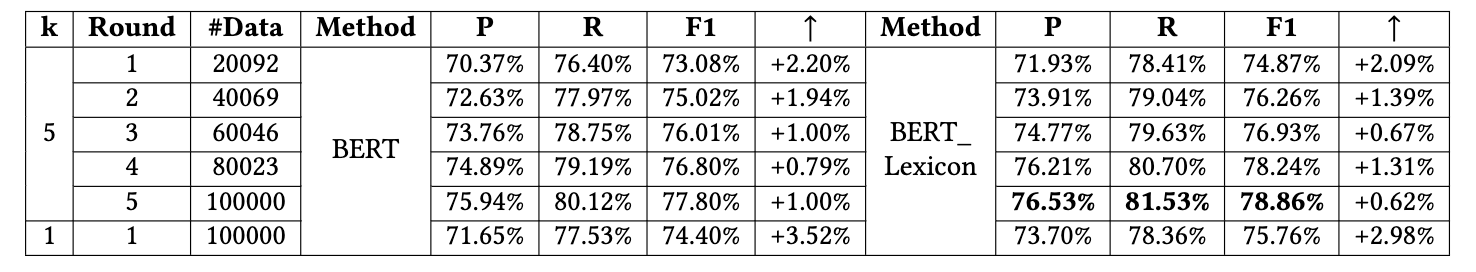 Experiments
http://sciengine.las.ac.cn/NER_MED_CN
Browser Online Demo
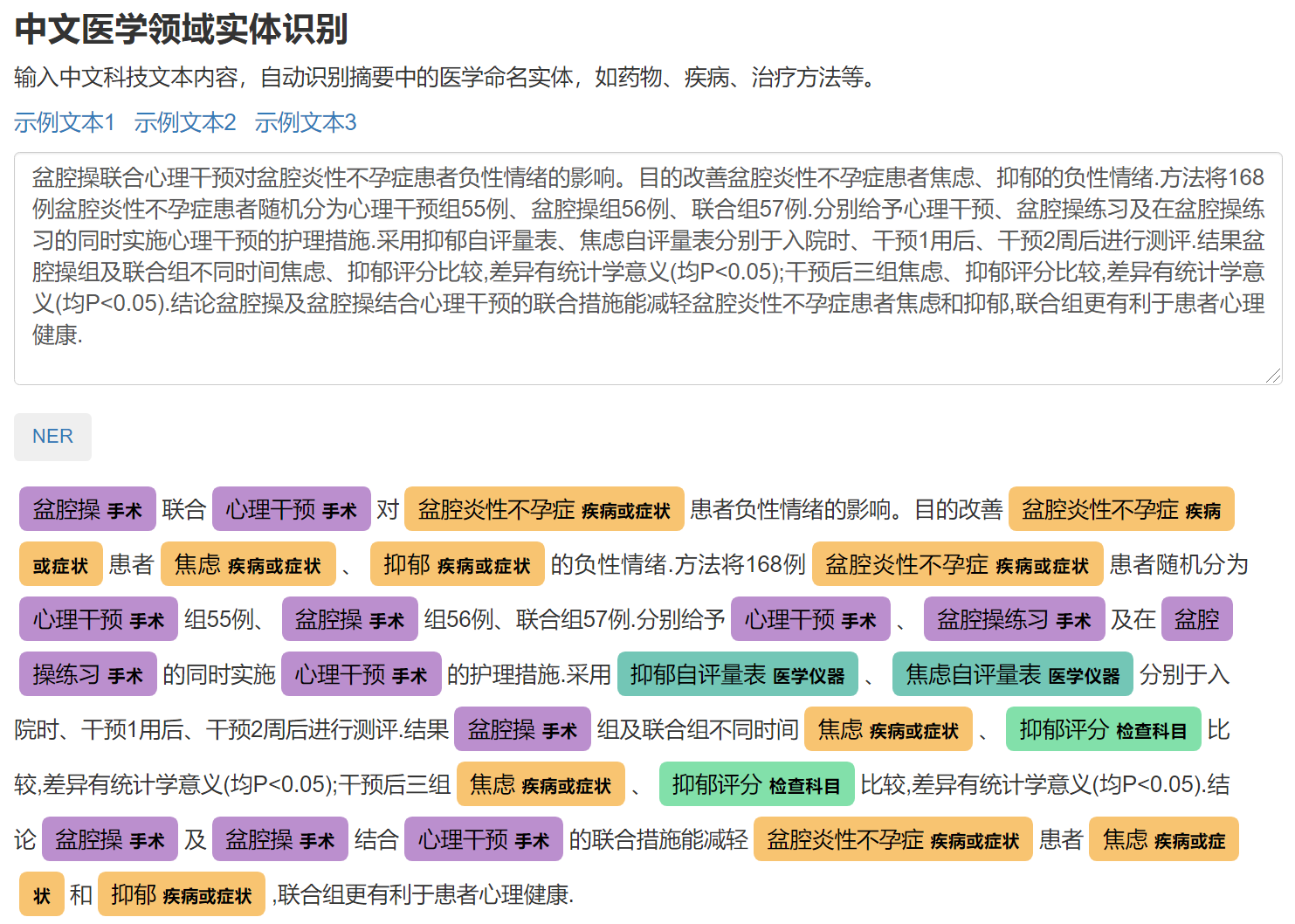 Input Box
Button
NER Results
Summary
Take advantage of pretrained language model and external lexicon features to Chinese BioNER task 
Construct a two-stage framework to compensate for the shortcomings of limited annotated data.
Propose a bootstrapped semi-supervised algorithm to generate pseudo labeled dataset iteratively, which can further improve the model performance
Provide API for Public Invoke
Acknowledgements
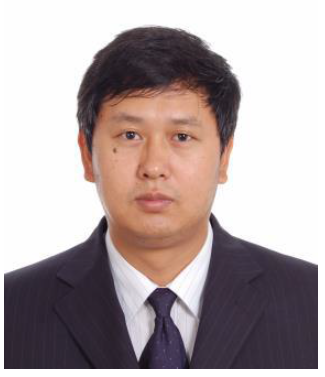 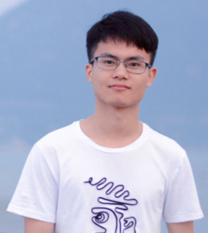 & Members in our Research Group
Zhixiong Zhang
Huan Liu
Thank you!
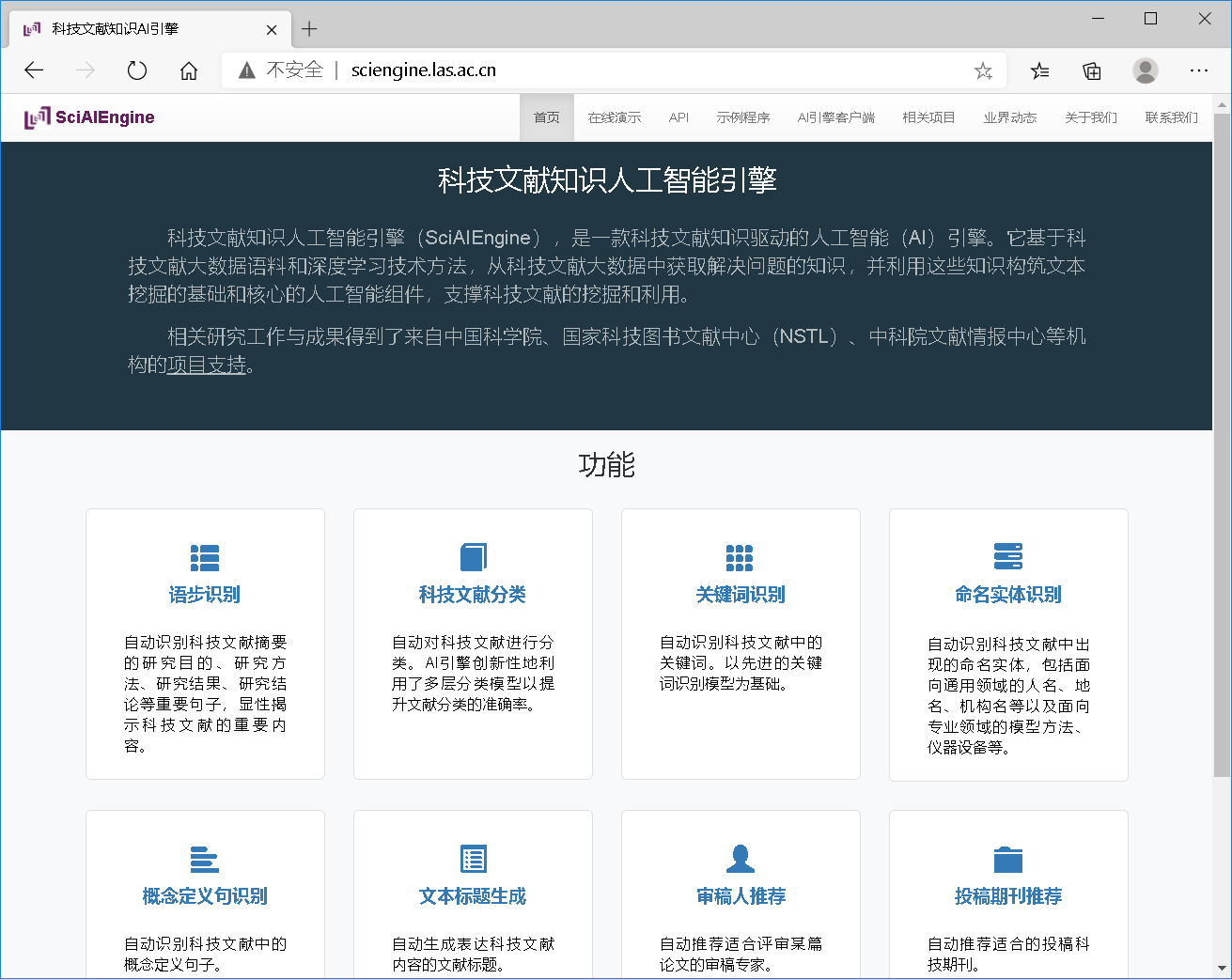 http://sciengine.las.ac.cn/



Contact
dingliangping@mail.las.ac.cn